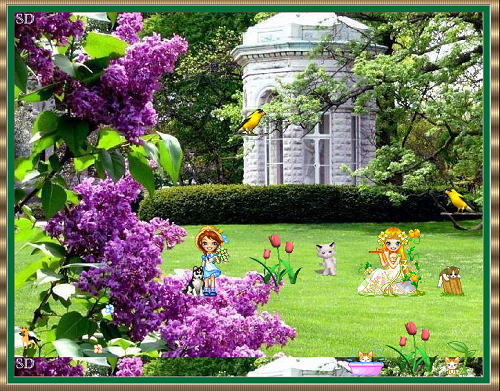 Презентация праздника
«
«БАЛ  ЦВЕТОВ»
Музыкальный руководитель
Кучерявенко Марина Владимировна
ГБДОУ № 70  Калининского района  Санкт - Петербурга
В летний полдень на лугу
Маленький кузнечик.
По травиночке скакал,
Колокльчик встретил.
С удовольствием хотим мы все цветы сюда позвать.
                              Пусть они прекрасным видом землю будут украшать.
                              Полевые, луговые и садовые цветы.
                               Приглашаем, приходите, не жалейте красоты!
Я – ромашка полевая
         Про меня все дети знают.
         Растем всегда на воле,
         Красивее нас нет.
         Любуйтесь нами в поле,
         Не рвите нас в букет.
Как хороши полевые цветы!
                                             Клевер, ромашка и васильки!
Одуванчик, одуванчик
Ты как  солнце золотой
Умываешься с зарей
Ты студеною росой.
Ты цвети на радость
                            людям
Солнца жаркого привет
Одуванчик, одуванчик,
Одуванчик желтый цвет.
Я – полевой цветок,
Называюсь василек.
Разбрелись у реки
Синие васильки.
Василечки в поле цветут,
А ребята песню поют.
Василек, василек.
                                                     Мой любимый цветок!
Я – клевер, кашка сочная,
                                 ароматная.
Я для вас спою и немного  
                                  попляшу.
Я – царица всех садовых цветов
   Много колючек у меня и шипов.
   Очень горжусь я дружбой с 
                                               цветами.
    Выходите сюда мои садовые 
                                                друзья!
Я – знаменитая 
                        гвоздика.
Спешу к вам на 
              праздничный
                                 бал.
Как прекрасно,
               что все цветы,
Он сегодня здесь 
                           собрал!
На солнечной опушке 
Фиалка  расцвела.
Лиловенькие ушки 
Тихонько подняла.
В траве она хоронится 
Не любит лезть вперед, 
Но кто-то ее поклонится 
И бережно сорвет.
Любим мы потанцевать.
Любим мы повеселиться.
Я в пустыни знойной
     Родился на свет.
     А теперь живу я 
     Дома на окне.
     Весь зарос колючками,
     Острыми шипами.
     На цветочном празднике
     Готов плясать я с вами.
Ты на ежика похож с колкими иголками.
                              Где  живешь ты, кактус – еж, может быть под елками?
Где бескрайний океан и не видно берега,
                               Там и родина моя Южная Америка.
На цветочек сядет пчелка
   Свой запустит хоботок.
   Очень вкусный у цветочка
    Очень вкусный свежий сок.
Мы на празднике 
                      сегодня
 Веселились от души.
 Все по-своему
                        прекрасны
 Гости милые, цветы.
Пусть планета цвета
                        радуги
Никогда не отцветет!
Пусть цветы возьмутся 
                             за руки
И сойдутся в хоровод.